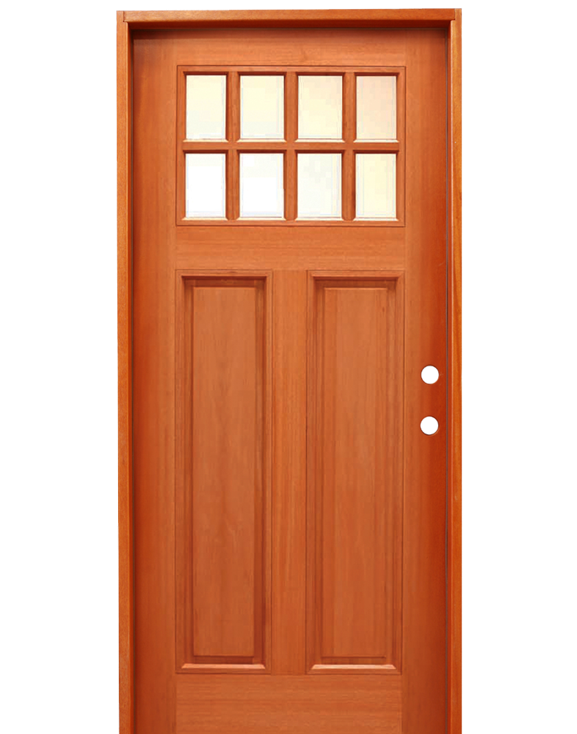 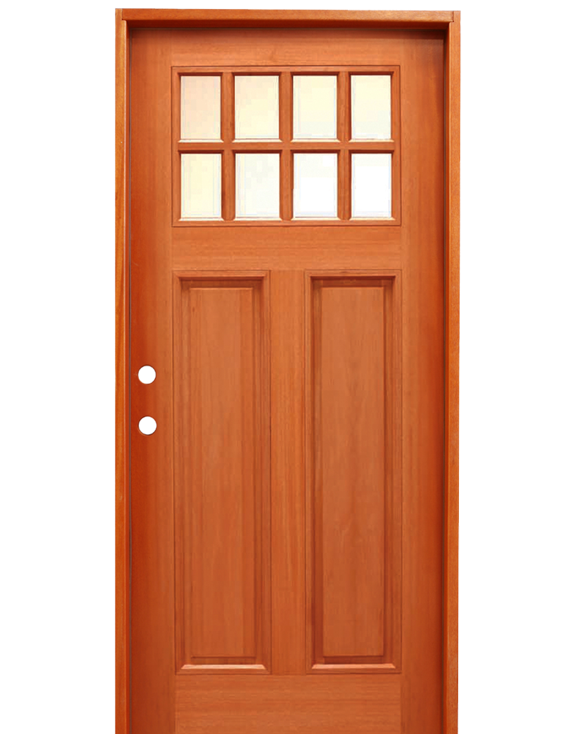 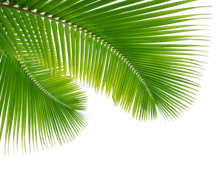 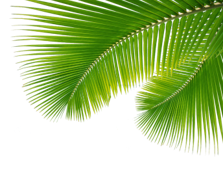 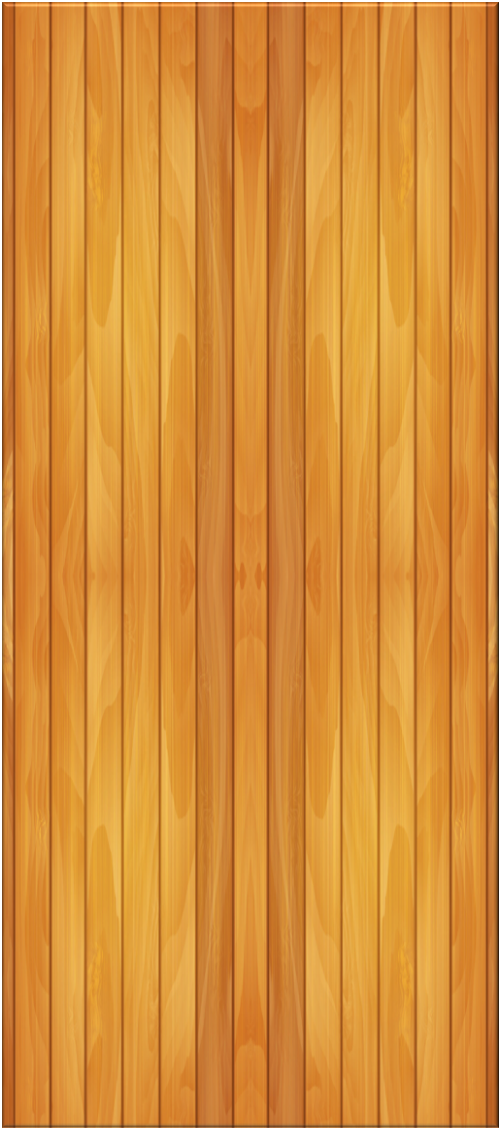 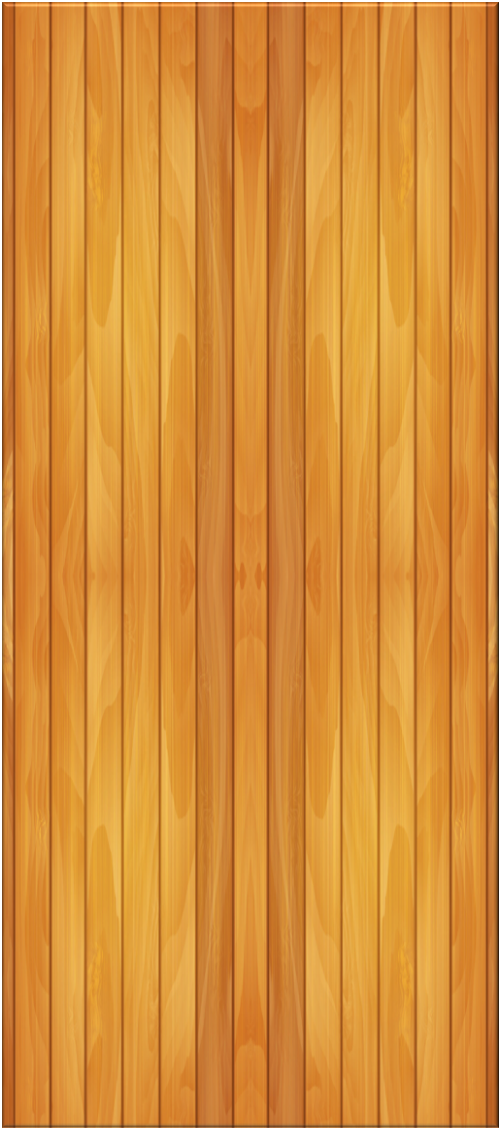 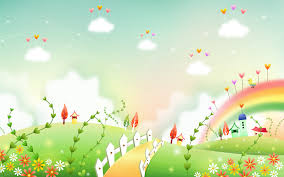 SỞ GIÁO DỤC VÀ ĐÀO TẠO HÀ NỘI
PHÒNG GIÁO DỤC VÀ ĐẠO TẠO HUYỆN BA VÌ
TRƯỜNG TIỂU HỌC PHÚ ĐÔNG
NHIỆT LIỆT CHÀO MỪNG CÁC THẦY CÔ GIÁO
 ĐẾN THĂM LỚP 2
MÔN : ĐẠO ĐÚC
BÀI 6: BIẾT NHẬN LỖI VÀ SỬA LỖI
Giáo viên:  TRẦN THỊ HẰNG
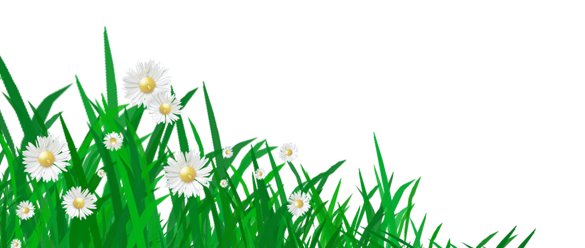 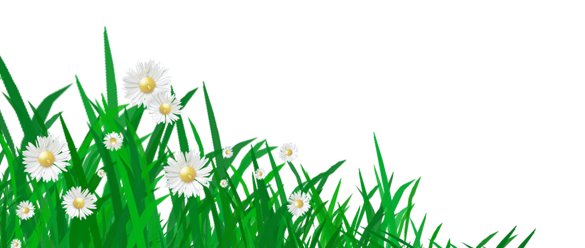 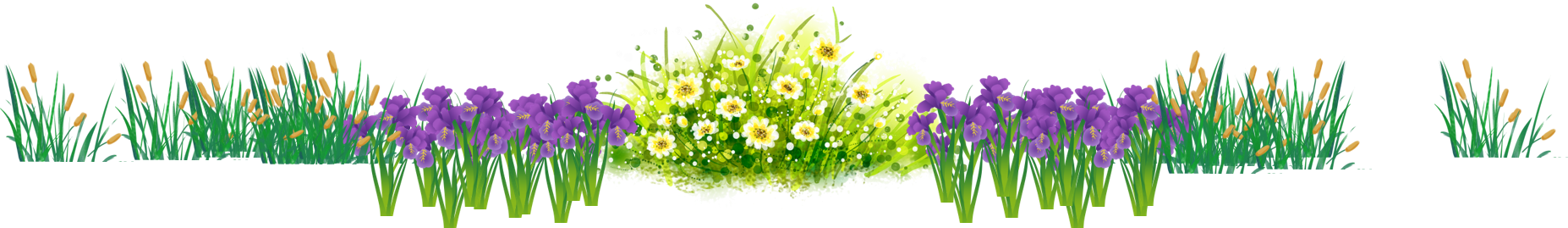 Bài 2
Em yêu quê hương ( tiết 2)
Khởi động
Nghe hoặc hát bài hát Màu xanh quê hương
Chia sẻ cảm xúc khi nghe hay hát xong bài hát
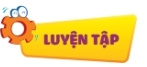 Việc nào nên làm không nên làm thể hiện tình yêu quê hương? Vì sao?
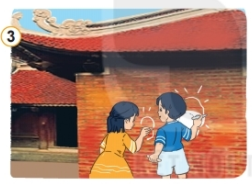 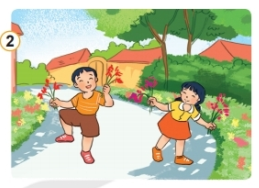 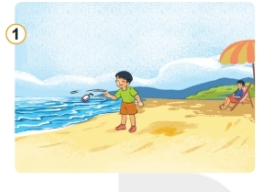 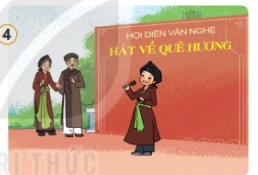 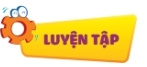 Việc nào nên làm
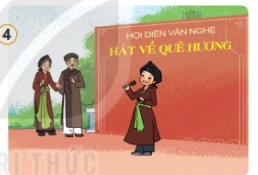 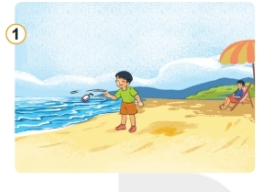 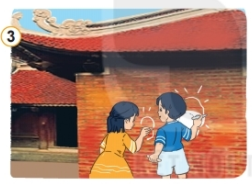 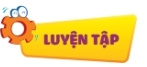 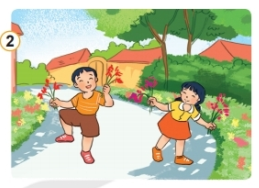 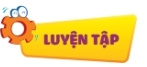 Quê em ở đâu? Quê em có cảnh đẹp gì?
Con người ở quê hương em như thế nào?
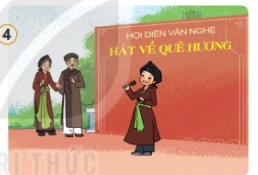 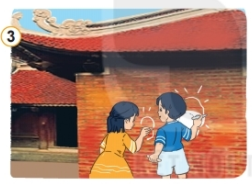 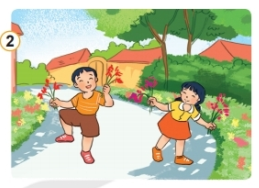 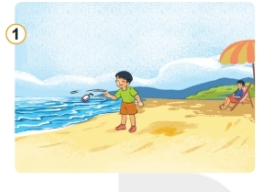 Luyện tập
Em sẽ làm gì trong các tình huống sau ?
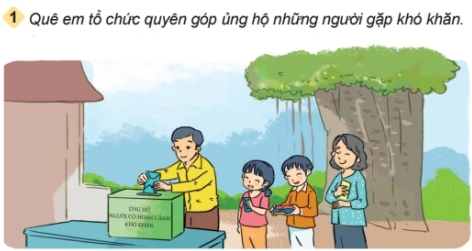 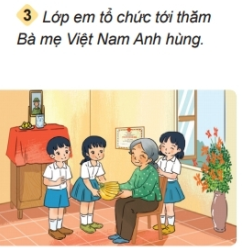 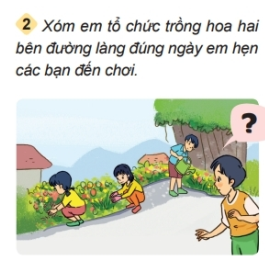 Luyện tập
Em khuyên bạn điều gì?
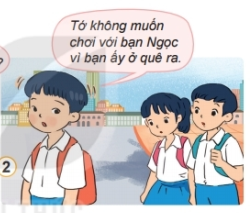 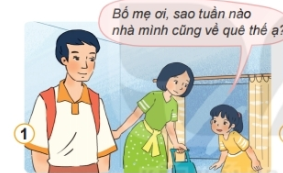 Vận dụng
Chia sẻ với các bạn những việc em đã làm và sẽ làm để thể hiện tình yêu quê hương.
Thực hiện cùng cá bạn những việc làm thể hiện tình yêu đối với quê hương (vệ sinh làng xóm, chăm sóc cây và hoa ven đường, giúp đỡ gia đình có người có công ở quê hương mình.
Thông điệp
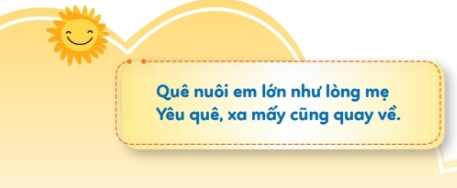 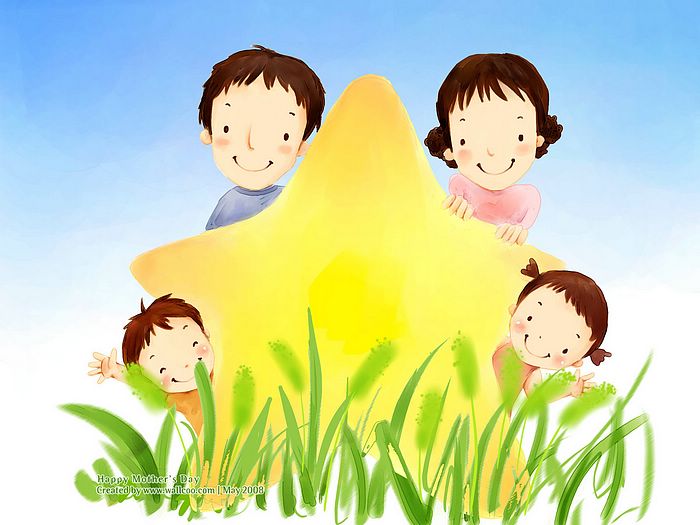 Chóc thÇy c«, c¸c con cïng gia đình m·i m·i h¹nh phóc !